TrueSight Operations Management 11.3 Architecture
Presentation Server
?
Presentation Server Users
Multitenancy
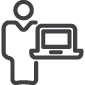 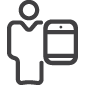 Download this presentation and view it as a slide show for an interactive experience.
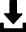 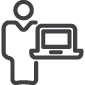 Real User Analyzer
App Visibility Server
IT Data Analytics Server
Infrastructure Management Server
?
?
?
?
Synthetic Monitor
?
TrueSight Operations Management Architecture  PS
Hosts the web-based TrueSight console consumes events and performance data from the data providers, providing the following functionality:
Consolidated set of views for monitoring 
Role-based access control 
Data management functions such as storage and persistence.
Presentation Server
?
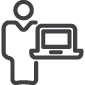 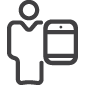 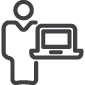 Real User Analyzer
App Visibility Server
IT Data Analytics Server
Infrastructure Management Server
?
?
?
?
Synthetic Monitor
?
TrueSight Operations Management Architecture REUEM
Presentation Server
?
Presentation Server Users
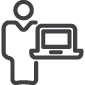 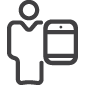 The Analyzer organizes traffic data acquired from the Real User Collector component into segments, processes it, and provides usable information.
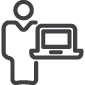 Real User Analyzer
App Visibility Server
IT Data Analytics Server
Infrastructure Management Server
?
?
?
?
Synthetic Monitor
?
TrueSight Operations Management Architecture AVM
Presentation Server
?
Presentation Server Users
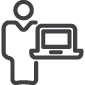 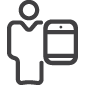 The App Visibility server components provide the infrastructure to proactively analyze data received from monitored applications and end user's browsers.
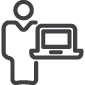 Real User Analyzer
App Visibility Server
IT Data Analytics Server
Infrastructure Management Server
?
?
?
?
Synthetic Monitor
?
TrueSight Operations Management Architecture Synthetic
Presentation Server
?
Presentation Server Users
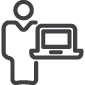 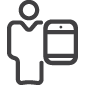 Synthetic Monitor measures application health and user experience. You can manage the performance and reliability of your applications by executing complex business transactions and monitoring performance and functional behavior. Synthetic Monitor enables your business to proactively check service level agreements (SLAs) and receive notification of a breach before the end user is impacted.
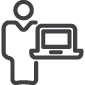 Real User Analyzer
App Visibility Server
IT Data Analytics Server
Infrastructure Management Server
?
?
?
?
Synthetic Monitor
?
TrueSight Operations Management Architecture Synthetic
Presentation Server
?
Presentation Server Users
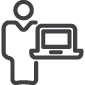 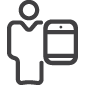 Cross-launch into BMC TrueSight IT Data Analytics to perform root-cause analysis.
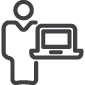 Real User Analyzer
App Visibility Server
IT Data Analytics Server
Infrastructure Management Server
?
?
?
?
Synthetic Monitor
?
TrueSight Operations Management Architecture TSIM
Presentation Server
?
The Infrastructure Management Server receives events and data from the following sources:
BMC PATROL Agents
Event Management Cells
Third-party event and data sources
After the Infrastructure Management Server collects this information, it processes events and data using a powerful analytics engine and additional event processing instructions stored in its database.
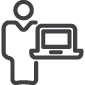 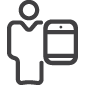 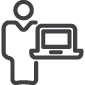 Real User Analyzer
App Visibility Server
IT Data Analytics Server
Infrastructure Management Server
?
?
?
?
Synthetic Monitor
?
Multitenancy
Tenant Users
Presentation Server
?
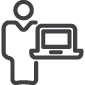 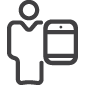 Tenant 1
Tenant 2
Tenant 3
Real User Analyzer
Real User Analyzer
Real User Analyzer
?
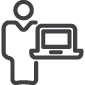 App Visibility Server
App Visibility Server
App Visibility Server
?
IT Data Analytics Server
IT Data Analytics Server
IT Data Analytics Server
?
Infrastructure Management Server
Infrastructure Management Server
Infrastructure Management Server
?
Multitenancy
Tenant Users
Integrations to the Presentation Server are associated with the tenant registered to that Presentation Server.
Presentation Server
?
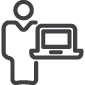 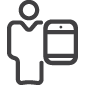 Tenant 1
Tenant 2
Tenant 3
Real User Analyzer
Real User Analyzer
Real User Analyzer
?
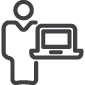 App Visibility Server
App Visibility Server
App Visibility Server
?
IT Data Analytics Server
IT Data Analytics Server
IT Data Analytics Server
?
Infrastructure Management Server
Infrastructure Management Server
Infrastructure Management Server
?
Multitenancy
Tenant Users
Presentation Server
?
The Analyzer organizes traffic data acquired from the Real User Collector component into segments, processes it, and provides usable information.
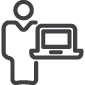 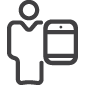 Tenant 1
Tenant 2
Tenant 3
Real User Analyzer
Real User Analyzer
Real User Analyzer
?
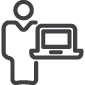 App Visibility Server
App Visibility Server
App Visibility Server
?
IT Data Analytics Server
IT Data Analytics Server
IT Data Analytics Server
?
Infrastructure Management Server
Infrastructure Management Server
Infrastructure Management Server
?
Multitenancy
Tenant Users
Presentation Server
?
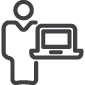 Each App Visibility portal can support a single tenant or BmcRealm only, and all App Visibility server components (collectors and proxies) must be dedicated to that tenant.
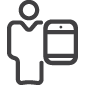 Tenant 1
Tenant 2
Tenant 3
Real User Analyzer
Real User Analyzer
Real User Analyzer
?
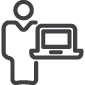 App Visibility Server
App Visibility Server
App Visibility Server
?
IT Data Analytics Server
IT Data Analytics Server
IT Data Analytics Server
?
Infrastructure Management Server
Infrastructure Management Server
Infrastructure Management Server
?
Multitenancy
Tenant Users
Presentation Server
?
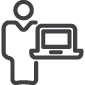 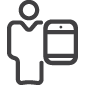 Tenant 1
Tenant 2
Tenant 3
Real User Analyzer
Real User Analyzer
Real User Analyzer
?
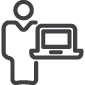 Cross-launch into BMC TrueSight IT Data Analytics to perform root-cause analysis.
App Visibility Server
App Visibility Server
App Visibility Server
?
IT Data Analytics Server
IT Data Analytics Server
IT Data Analytics Server
?
Infrastructure Management Server
Infrastructure Management Server
Infrastructure Management Server
?
Multitenancy
Tenant Users
Presentation Server
?
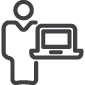 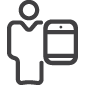 Tenant 1
Tenant 2
Tenant 3
Real User Analyzer
Real User Analyzer
Real User Analyzer
?
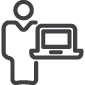 App Visibility Server
App Visibility Server
App Visibility Server
?
Each Infrastructure Management server can support a single tenant only.
IT Data Analytics Server
IT Data Analytics Server
IT Data Analytics Server
?
Infrastructure Management Server
Infrastructure Management Server
Infrastructure Management Server
?
App Visibility Manager (level 1)
Presentation Server
Data
App Visibility Server
?
End-User Monitoring Data
Synthetic TEA Agent
?
Synthetic Data
Server Events
Presentation Server
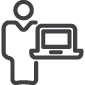 Application Users
Application Diagnostic Data
Real User Analyzer
App Visibility Server
IT Data Analytics Server
Infrastructure Management Server
Synthetic Monitor
App Visibility Agent
?
App Visibility Manager (level 1)
Presentation Server
The App Visibility server comprises the following components: 
Portal
Collector
Proxy
Data
App Visibility Server
?
End-User Monitoring Data
Synthetic TEA Agent
?
Synthetic Data
Server Events
Presentation Server
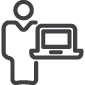 Application Users
Application Diagnostic Data
Real User Analyzer
App Visibility Server
IT Data Analytics Server
Infrastructure Management Server
Synthetic Monitor
App Visibility Agent
?
App Visibility Manager (level 1)
Presentation Server
The TEA Agent monitors the performance and reliability of worldwide applications through synthetic (also called robotic) transactions.
Data
App Visibility Server
?
End-User Monitoring Data
Synthetic TEA Agent
?
Synthetic Data
Server Events
Presentation Server
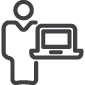 Application Users
Application Diagnostic Data
Real User Analyzer
App Visibility Server
IT Data Analytics Server
Infrastructure Management Server
Synthetic Monitor
App Visibility Agent
?
App Visibility Manager (level 1)
Presentation Server
Data
App Visibility Server
?
The App Visibility agents for Java and agents for .NET monitor the performance and availability of applications running on application servers.
End-User Monitoring Data
Synthetic TEA Agent
?
Synthetic Data
Server Events
Presentation Server
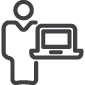 Application Users
Application Diagnostic Data
Real User Analyzer
App Visibility Server
IT Data Analytics Server
Infrastructure Management Server
Synthetic Monitor
App Visibility Agent
?
App Visibility Manager
Presentation Server
Data
App Visibility Server
App Visibility Portal
?
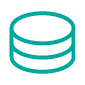 App Visibility Proxy
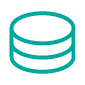 Data
Server
Server
?
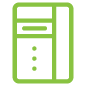 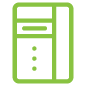 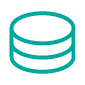 Synthetic TEA Agent
Synthetic TEA Agent
App Visibility Collector
?
?
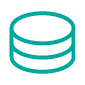 Synthetic Data
End-User Monitoring Data
Presentation Server
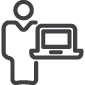 Application Users
Application Diagnostic Data
Server Events
Real User Analyzer
App Visibility Server
IT Data Analytics Server
Infrastructure Management Server
Synthetic Monitor
Java Application Server
.NET Application Server
?
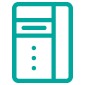 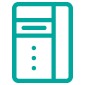 App Visibility Agent
App Visibility Agent
App Visibility Manager
Presentation Server
Data
One App Visibility portal manages App Visibility collectors, App Visibility proxies, and App Visibility agents. The portal communicates with the associated App Visibility collectors to gather the data to be sent to the Presentation Server and viewed in the TrueSight console. App Visibility agents and App Visibility proxies request configuration information from the App Visibility portal, including which collector to send data.
App Visibility Server
App Visibility Portal
?
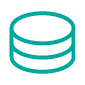 App Visibility Proxy
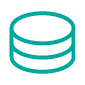 Data
Server
Server
?
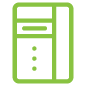 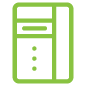 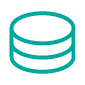 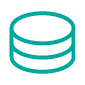 Synthetic TEA Agent
Synthetic TEA Agent
App Visibility Collector
?
?
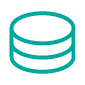 Synthetic Data
End-User Monitoring Data
Presentation Server
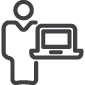 Application Users
Application Users
Application Diagnostic Data
Server Events
Real User Analyzer
App Visibility Server
IT Data Analytics Server
Infrastructure Management Server
Synthetic Monitor
Java Application Server
.NET Application Server
?
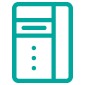 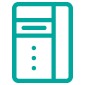 App Visibility Agent
App Visibility Agent
App Visibility Manager
Presentation Server
Data
An App Visibility collector receives and stores the information for the application that is monitored by the App Visibility agent. Each App Visibility collector has its own database, where all information is saved. For each portal, you can connect from one to five App Visibility collectors.
App Visibility Server
App Visibility Portal
?
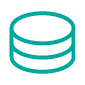 App Visibility Proxy
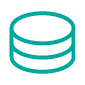 Data
Server
Server
?
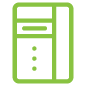 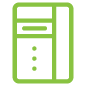 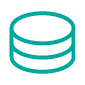 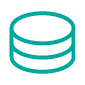 Synthetic TEA Agent
Synthetic TEA Agent
App Visibility Collector
?
?
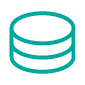 Synthetic Data
End-User Monitoring Data
Presentation Server
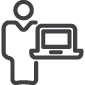 Application Users
Application Diagnostic Data
Server Events
Real User Analyzer
App Visibility Server
IT Data Analytics Server
Infrastructure Management Server
Synthetic Monitor
Java Application Server
.NET Application Server
?
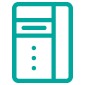 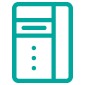 App Visibility Agent
App Visibility Agent
App Visibility Manager
Presentation Server
Data
An App Visibility proxy collects, stores, and processes end-user experience data on a web application. The end user’s browser retrieves JavaScript from the proxy. The proxy, in turn, receives beacons from the browser and sends end-user metrics to the App Visibility collectors and portal.
App Visibility Server
App Visibility Portal
?
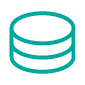 App Visibility Proxy
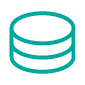 Data
Server
Server
?
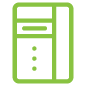 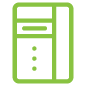 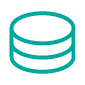 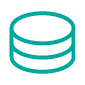 Synthetic TEA Agent
Synthetic TEA Agent
App Visibility Collector
?
?
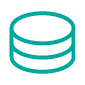 Synthetic Data
End-User Monitoring Data
Presentation Server
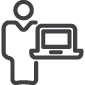 Application Users
Application Diagnostic Data
Server Events
Real User Analyzer
App Visibility Server
IT Data Analytics Server
Infrastructure Management Server
Synthetic Monitor
Java Application Server
.NET Application Server
?
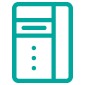 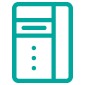 App Visibility Agent
App Visibility Agent
App Visibility Manager
Presentation Server
Data
App Visibility Server
App Visibility Portal
?
Install App Visibility agents on each application server hosting the application that you want to monitor, such as an IBM WebSphere or Microsoft Internet Information Service (IIS) for Windows application server. An App Visibility agent captures a sample of the transactions that have latency violations or errors. The captured data and the metrics data for the application server are sent to the App Visibility collector.
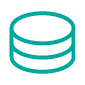 App Visibility Proxy
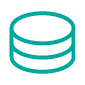 Data
Server
Server
?
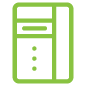 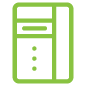 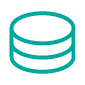 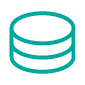 Synthetic TEA Agent
Synthetic TEA Agent
App Visibility Collector
?
?
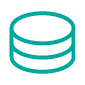 Synthetic Data
End-User Monitoring Data
Presentation Server
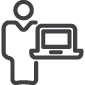 Application Users
Application Diagnostic Data
Server Events
Real User Analyzer
App Visibility Server
IT Data Analytics Server
Infrastructure Management Server
Synthetic Monitor
Java Application Server
.NET Application Server
?
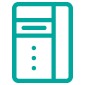 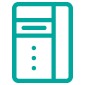 App Visibility Agent
App Visibility Agent
App Visibility Manager
Presentation Server
Data
The TEA Agent runs the scripts that generate synthetic transactions for monitoring and predicting application performance. TEA Agents transfer the synthetic data to the App Visibility collector.
App Visibility Server
App Visibility Portal
?
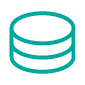 App Visibility Proxy
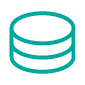 Data
Server
Server
?
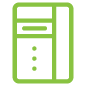 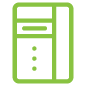 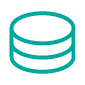 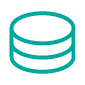 Synthetic TEA Agent
Synthetic TEA Agent
App Visibility Collector
?
?
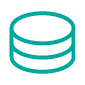 Synthetic Data
End-User Monitoring Data
Presentation Server
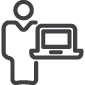 Application Users
Application Diagnostic Data
Server Events
Real User Analyzer
App Visibility Server
IT Data Analytics Server
Infrastructure Management Server
Synthetic Monitor
Java Application Server
.NET Application Server
?
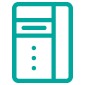 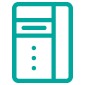 App Visibility Agent
App Visibility Agent
Infrastructure Management
Presentation Server
Server
Server
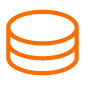 Infrastructure Management Server
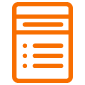 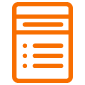 ?
PATROL Agent
PATROL Agent
Sybase / Oracle
Server
?
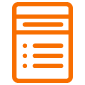 KM
KM
PATROL Agent
?
Integration Service
KM
KM
Presentation Server
Data
Events
Data
Events
Real User Analyzer
App Visibility Server
IT Data Analytics Server
Infrastructure Management Server
Synthetic Monitor
Remote
Monitoring
Server
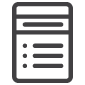 Infrastructure Management
Presentation Server
The Infrastructure Management Server collects events and data information, and processes events and data using a powerful analytics engine and additional event processing instructions stored in its database.
Server
Server
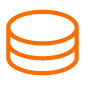 Infrastructure Management Server
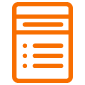 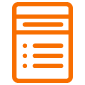 ?
PATROL Agent
PATROL Agent
Sybase / Oracle
Server
?
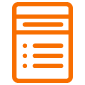 KM
KM
PATROL Agent
?
Integration Service
KM
KM
Presentation Server
Data
Events
Data
Events
Real User Analyzer
App Visibility Server
IT Data Analytics Server
Infrastructure Management Server
Synthetic Monitor
Remote
Monitoring
Server
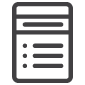 Infrastructure Management
Presentation Server
The Integration Service manages events from event sources such as BMC PATROL Agents, event adapters, and SNMP traps, and forwards performance data to the Infrastructure Management Server.
Server
Server
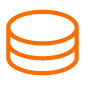 Infrastructure Management Server
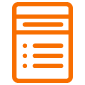 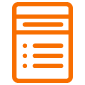 ?
PATROL Agent
PATROL Agent
Sybase / Oracle
Server
?
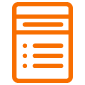 KM
KM
PATROL Agent
?
Integration Service
KM
KM
Presentation Server
Data
Events
Data
Events
Real User Analyzer
App Visibility Server
IT Data Analytics Server
Infrastructure Management Server
Synthetic Monitor
Remote
Monitoring
Server
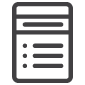 Infrastructure Management
Presentation Server
Configure PATROL Agents to generate events about metrics. As a best practice, the PATROL Agent is configured to generate nonperformance, availability-related events, binary events, and events from the Knowledge Module (KM).
Server
Server
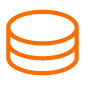 Infrastructure Management Server
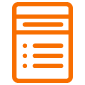 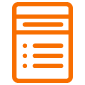 ?
PATROL Agent
PATROL Agent
Sybase / Oracle
Server
?
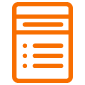 KM
KM
PATROL Agent
?
Integration Service
KM
KM
Presentation Server
Data
Events
Data
Events
Real User Analyzer
App Visibility Server
IT Data Analytics Server
Infrastructure Management Server
Synthetic Monitor
Remote
Monitoring
Server
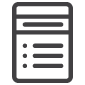 IT Data Analytics
Presentation Server
Server
IT Data Analytics Server
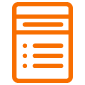 ?
PATROL Agent
?
ITDA KM
Collection Station
?
Presentation Server
Data
Data
Remote
Collection
Real User Analyzer
App Visibility Server
IT Data Analytics Server
Infrastructure Management Server
Server
Synthetic Monitor
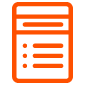 ?
Server
Server
Remote
Collection
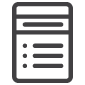 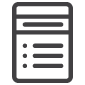 ITDA Agent
IT Data Analytics
Presentation Server
The administrative console for the BMC TrueSight IT Data Analytics product.
The Console Server component serves as the user interface for performing all actions in the BMC TrueSight IT Data Analytics product.
The Search component is responsible for processing searches that are executed by the user. In addition, this component is responsible for executing the scheduled notifications and reports.
Server
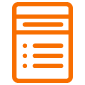 IT Data Analytics Server
?
PATROL Agent
?
ITDA KM
Collection Station
?
Presentation Server
Data
Data
Remote
Collection
Real User Analyzer
App Visibility Server
IT Data Analytics Server
Infrastructure Management Server
Server
Synthetic Monitor
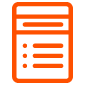 ?
Server
Server
Remote
Collection
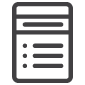 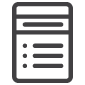 ITDA Agent
IT Data Analytics
Presentation Server
Server
IT Data Analytics Server
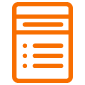 ?
Responsible for collecting and receiving data from target hosts and then forwards data to indexer.
PATROL Agent
?
ITDA KM
Collection Station
?
Presentation Server
Data
Data
Remote
Collection
Real User Analyzer
App Visibility Server
IT Data Analytics Server
Infrastructure Management Server
Server
Synthetic Monitor
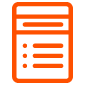 ?
Server
Server
Remote
Collection
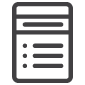 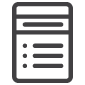 ITDA Agent
IT Data Analytics
Presentation Server
Server
IT Data Analytics Server
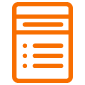 ?
All Collection Agents read data from the data sources based on the data collector configuration; the Collection Agents then forward this data to the Collection Station for indexing.
PATROL Agent
?
ITDA KM
Collection Station
?
Presentation Server
Data
Data
Remote
Collection
Real User Analyzer
App Visibility Server
IT Data Analytics Server
Infrastructure Management Server
Server
Synthetic Monitor
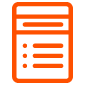 ?
Server
Server
Remote
Collection
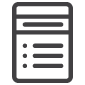 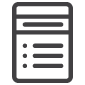 ITDA Agent
IT Data Analytics
Presentation Server
Configure PATROL Agents to install Collection Agents on various target hosts from which you want to collect data by using PATROL for IT Data Analytics. With PATROL Agents, you can install a Collection Agent on several target hosts at the same time.
Server
IT Data Analytics Server
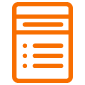 ?
PATROL Agent
?
ITDA KM
Collection Station
?
Presentation Server
Data
Data
Remote
Collection
Real User Analyzer
App Visibility Server
IT Data Analytics Server
Infrastructure Management Server
Server
Synthetic Monitor
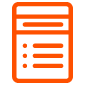 ?
Server
Server
Remote
Collection
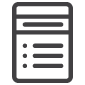 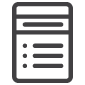 ITDA Agent
Real End User Experience Monitoring
Presentation Server
Data
?
Real End User Analyzer
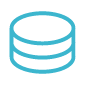 PostgreSQL
Data
Data
Data
?
Real End User Collector
Real End User Collector
Real End User Collector
Presentation Server
Real User Analyzer
App Visibility Server
IT Data Analytics Server
Infrastructure Management Server
Data
Data
Data
Cloud Probe
Cloud Probe
Cloud Probe
Synthetic Monitor
?
Application Users
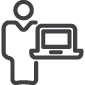 End-User Data
Real End User Experience Monitoring
Presentation Server
Organizes traffic data acquired from the Real User Collector component into segments, processes it, and provides usable information.
Data
?
Real End User Analyzer
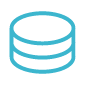 PostgreSQL
Data
Data
Data
?
Real End User Collector
Real End User Collector
Real End User Collector
Presentation Server
Real User Analyzer
App Visibility Server
IT Data Analytics Server
Infrastructure Management Server
Data
Data
Data
Cloud Probe
Cloud Probe
Cloud Probe
Synthetic Monitor
?
Application Users
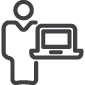 End-User Data
Real End User Experience Monitoring
Presentation Server
Captures traffic data from a tapping point between the application and the end user (for example, a network tap or a mirror port on a network switch) and makes it available to a Real User Analyzer. A Collector is responsible for deciphering encrypted traffic in a secure way and applying rules to protect the confidentiality of application end users. It also has controls for managing a portion of its functionality.
Data
?
Real End User Analyzer
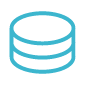 PostgreSQL
Data
Data
Data
?
Real End User Collector
Real End User Collector
Real End User Collector
Presentation Server
Real User Analyzer
App Visibility Server
IT Data Analytics Server
Infrastructure Management Server
Data
Data
Data
Cloud Probe
Cloud Probe
Cloud Probe
Synthetic Monitor
?
Application Users
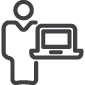 End-User Data
Real End User Experience Monitoring
Presentation Server
Sends information through the Real User Collector. By deploying a Cloud Probe, BMC Real End User Experience Monitoring can monitor applications that are deployed in a public cloud environment, such as Amazon EC2, a private data center, or a hybrid deployment.
Data
?
Real End User Analyzer
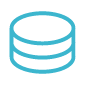 PostgreSQL
Data
Data
Data
?
Real End User Collector
Real End User Collector
Real End User Collector
Presentation Server
Real User Analyzer
App Visibility Server
IT Data Analytics Server
Infrastructure Management Server
Data
Data
Data
Cloud Probe
Cloud Probe
Cloud Probe
Synthetic Monitor
?
Application Users
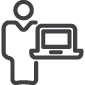 End-User Data
Synthetic Monitor
Presentation Server
Data
App Visibility Portal
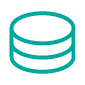 App Visibility Server
App Visibility Collector
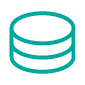 Data
Presentation Server
Real User Analyzer
App Visibility Server
IT Data Analytics Server
Infrastructure Management Server
Synthetic Data
Synthetic Monitor
Synthetic TEA Agent